Мараджапова  			Саадат            Рахманбердиевна
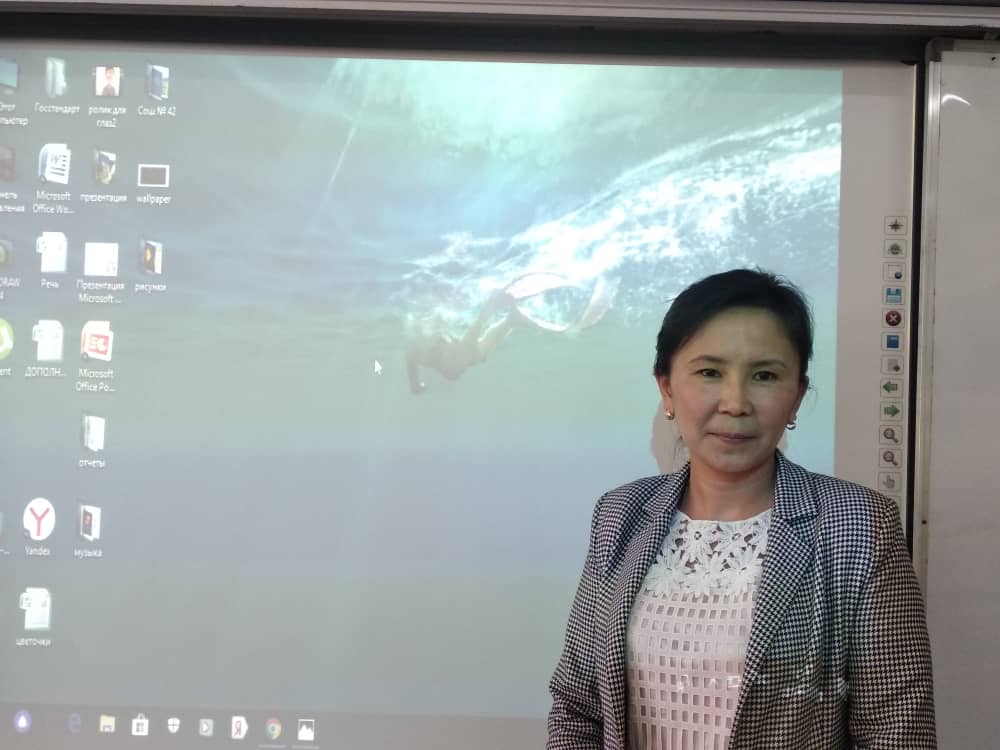 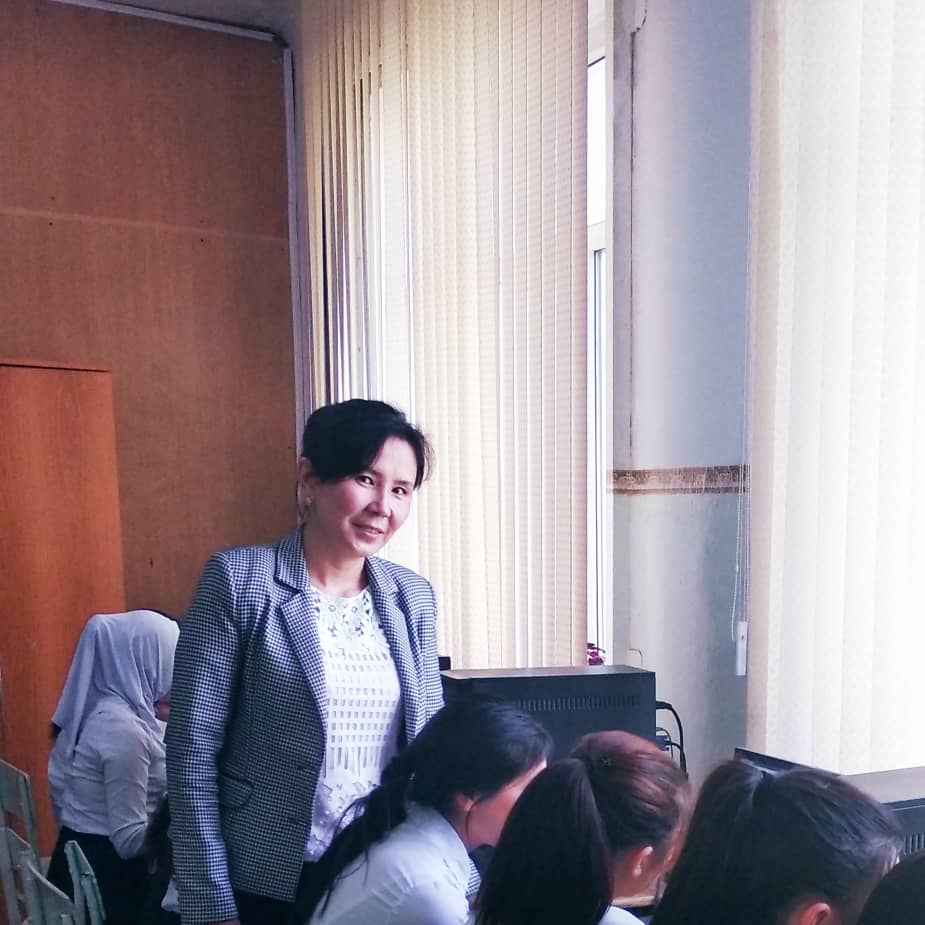 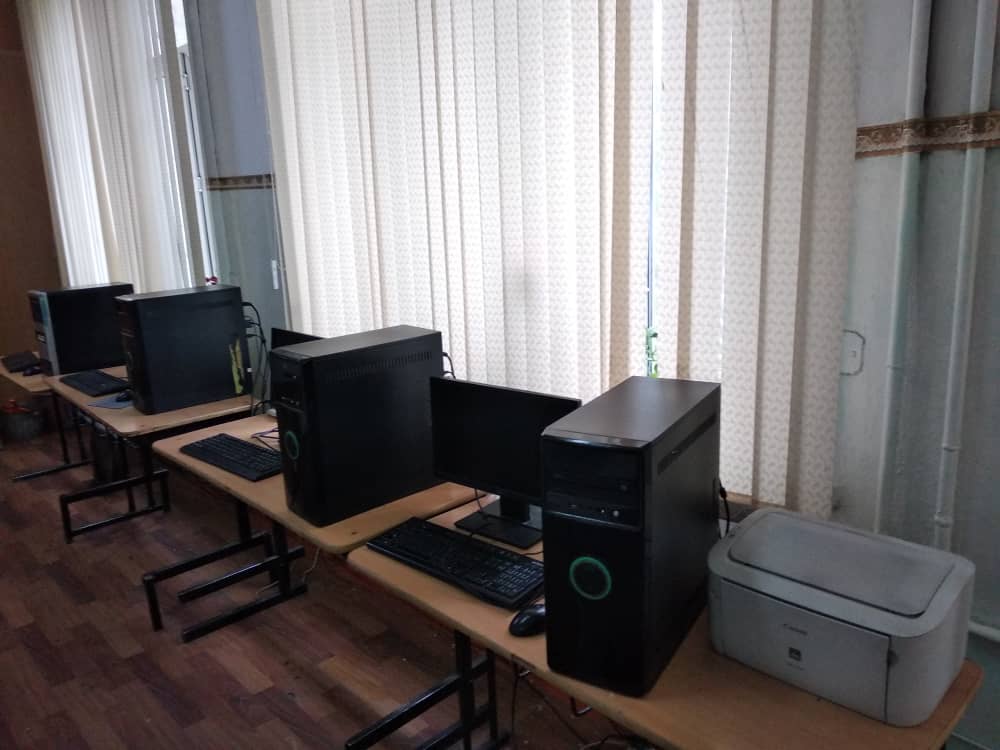 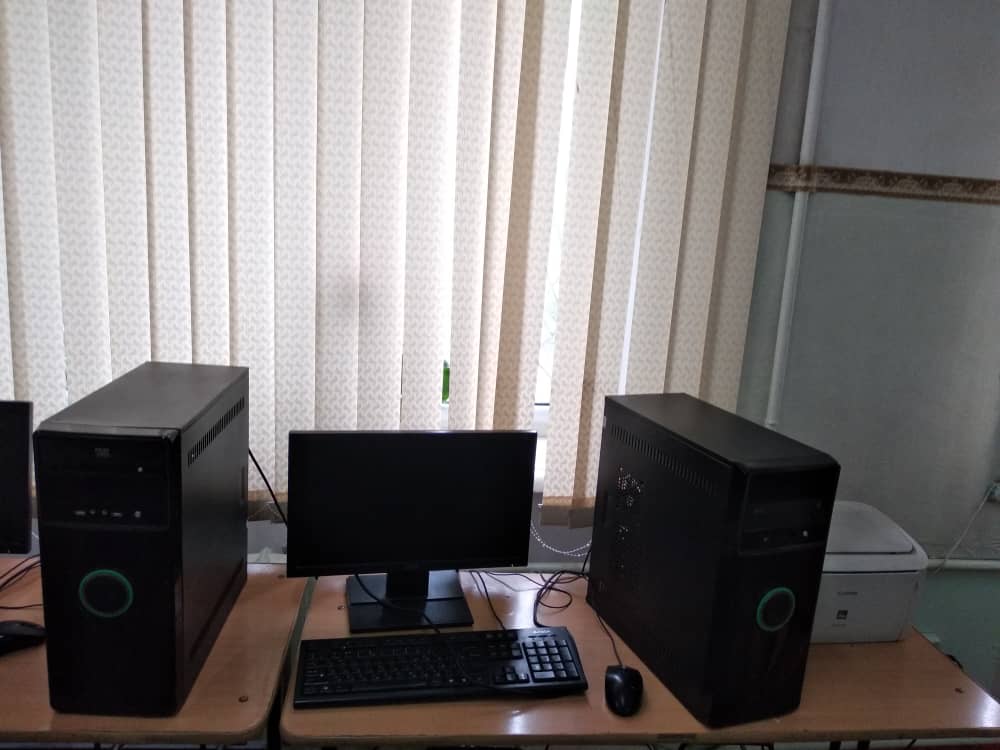 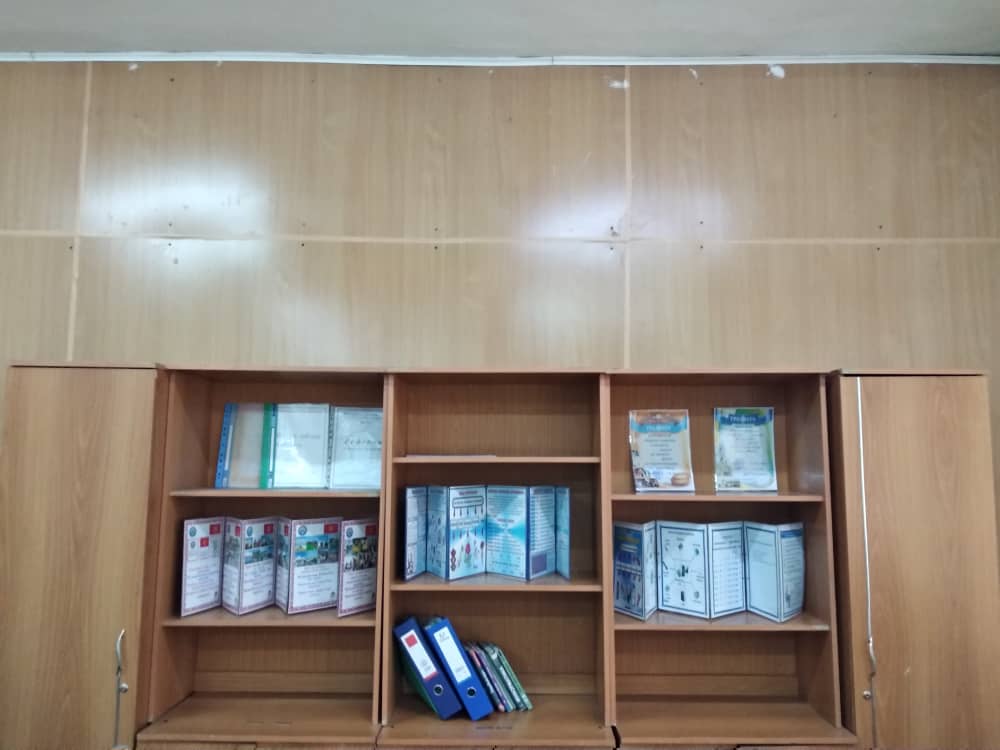 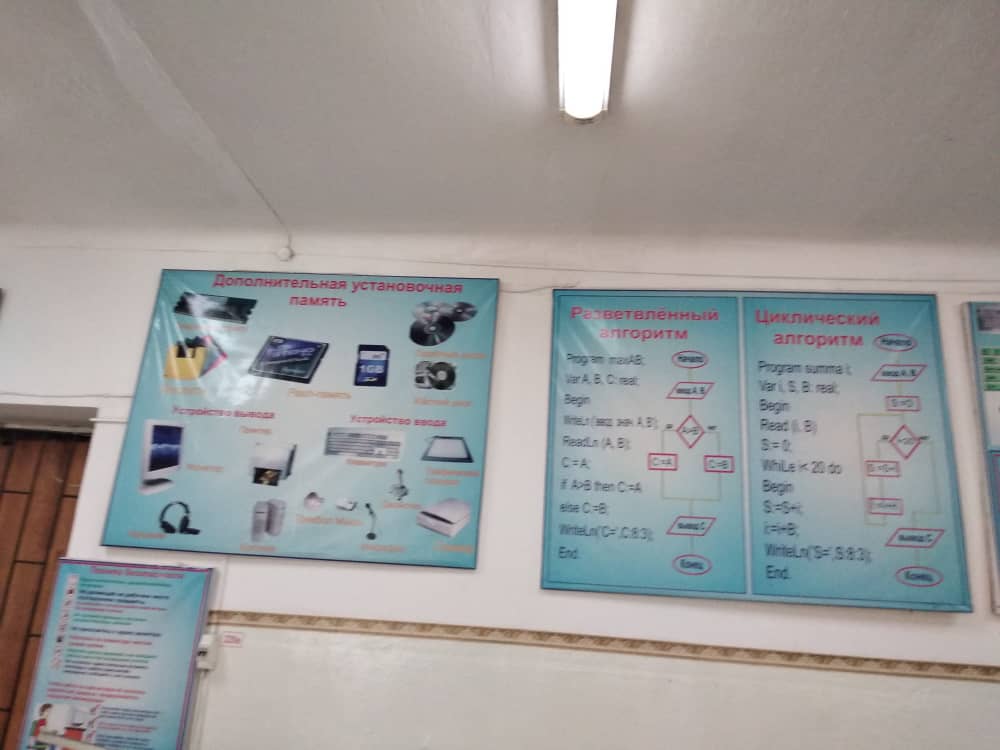 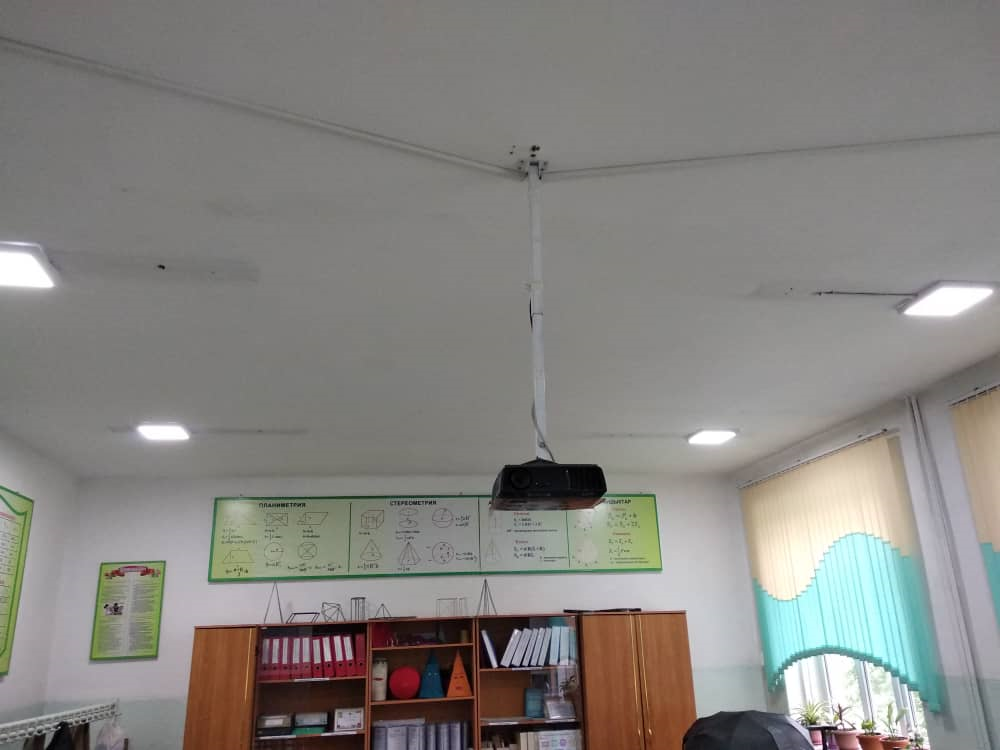 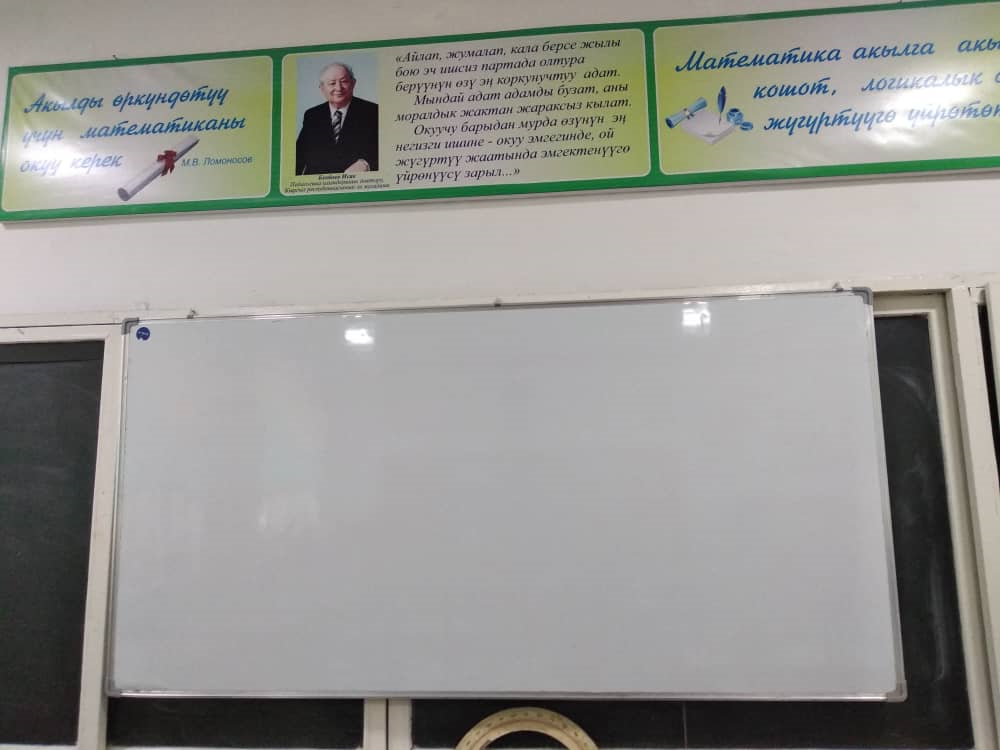 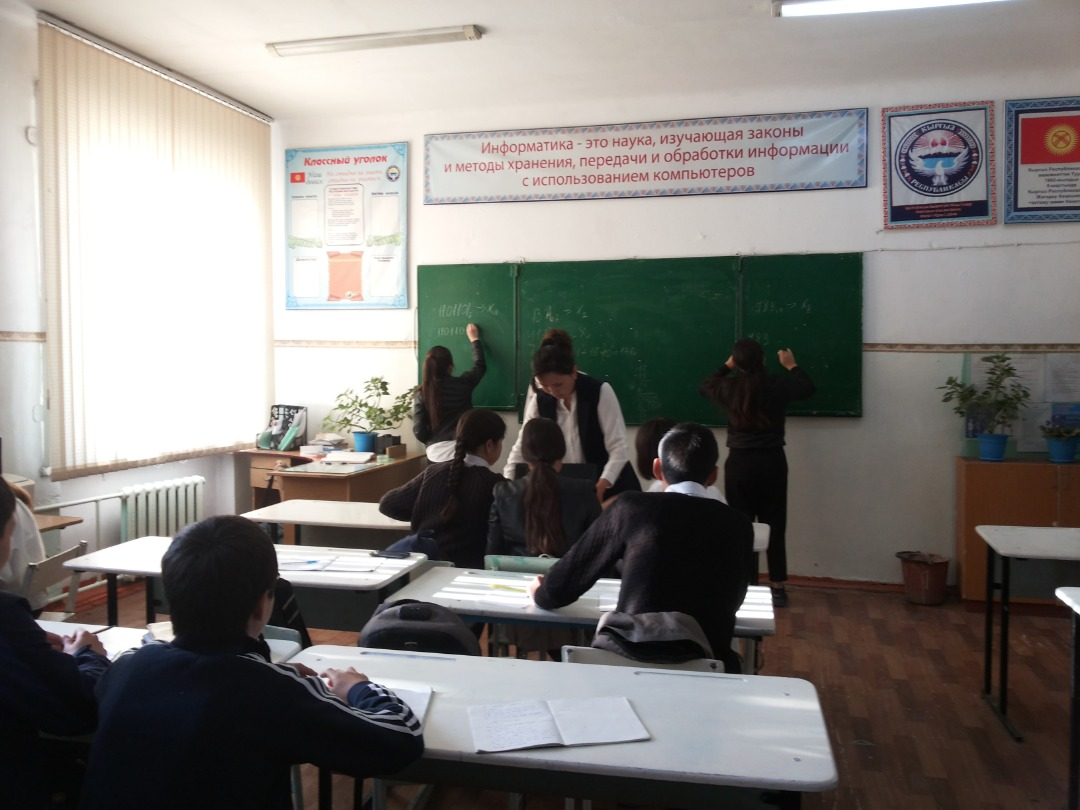 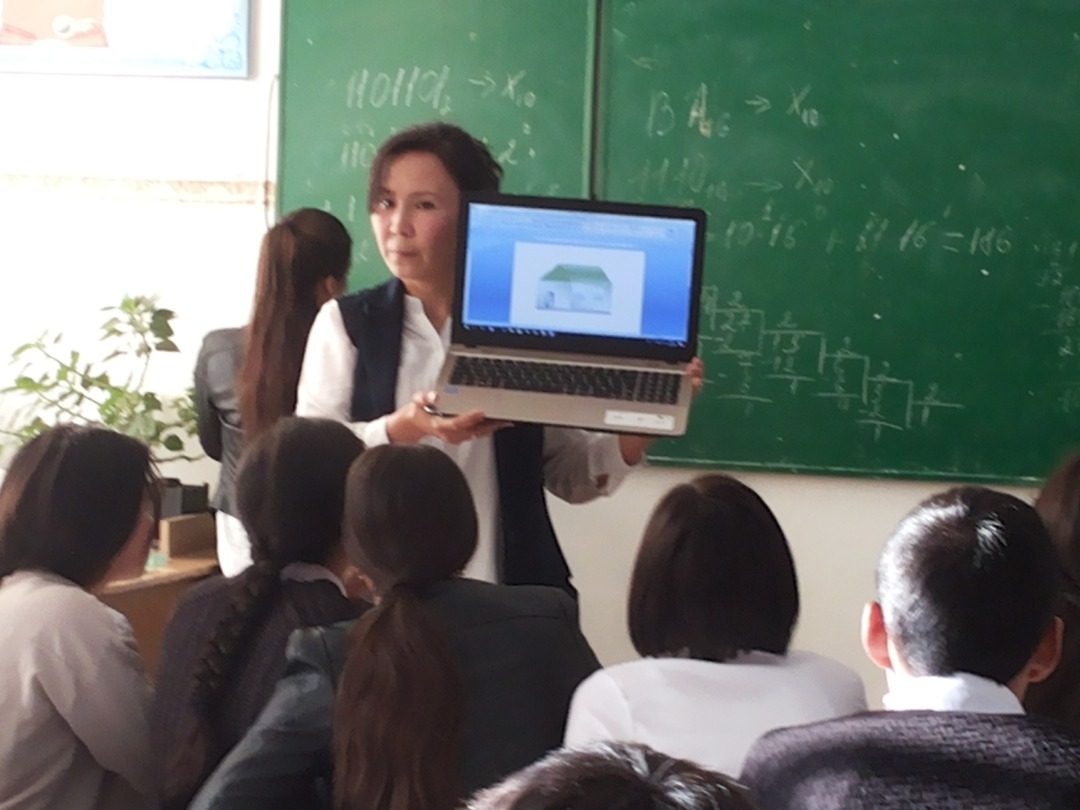 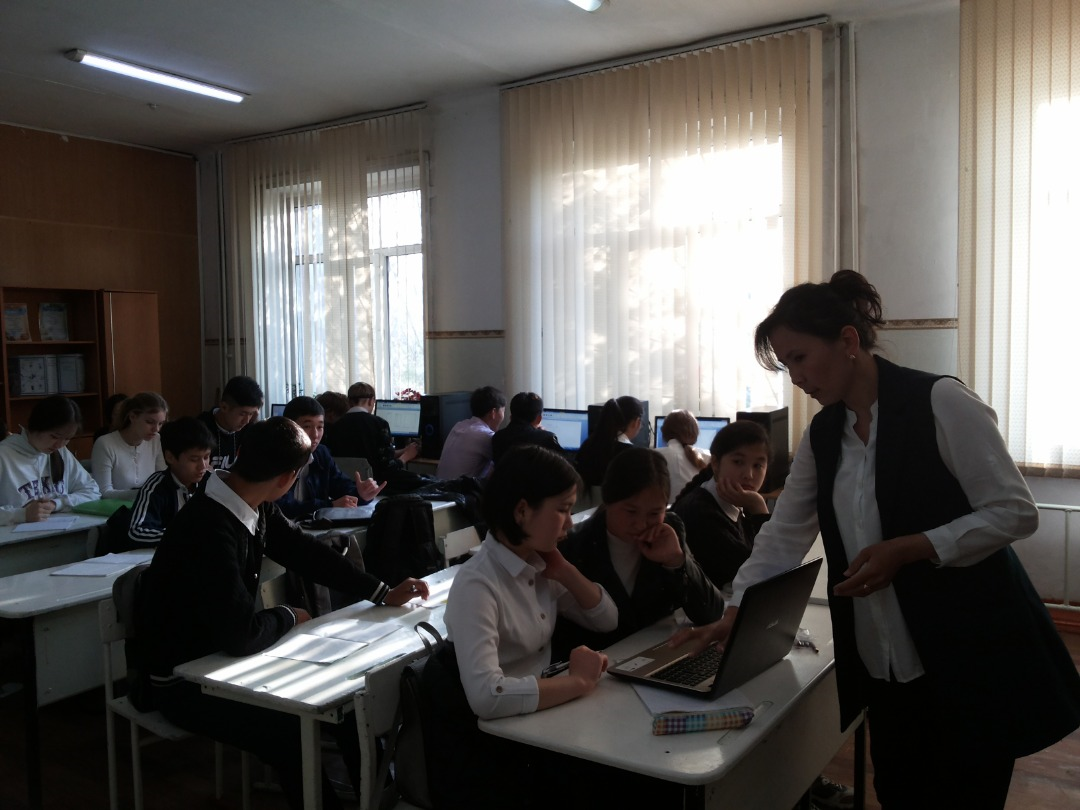 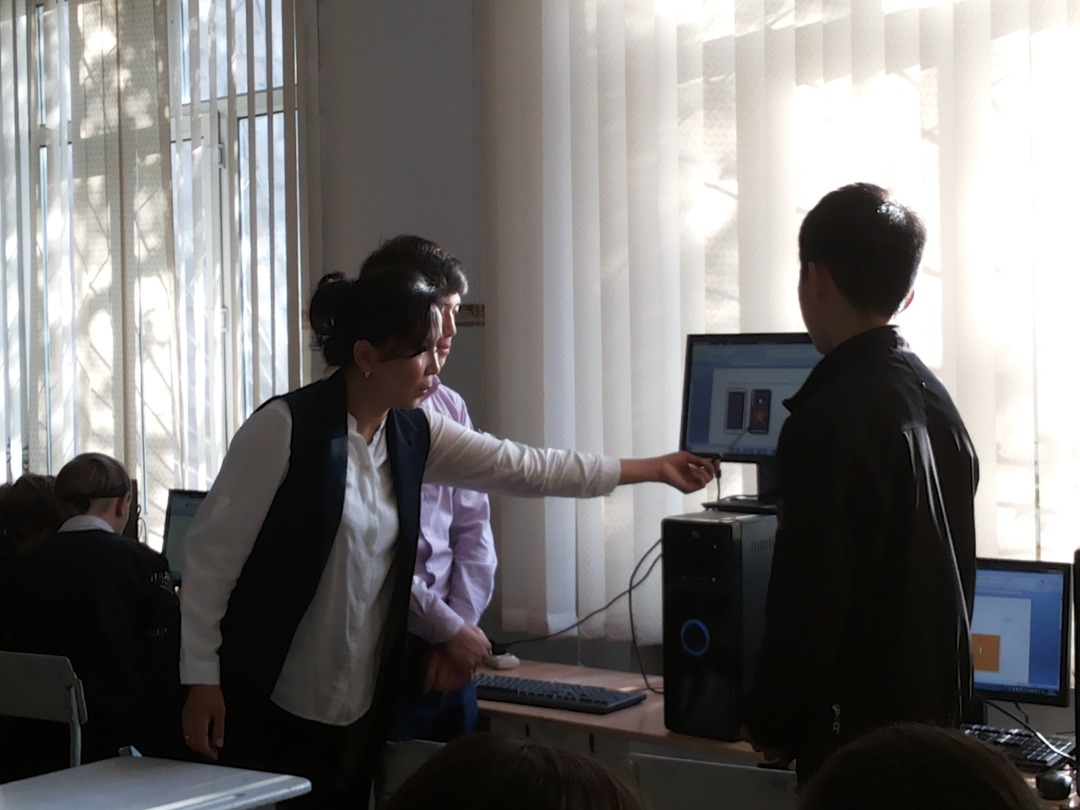 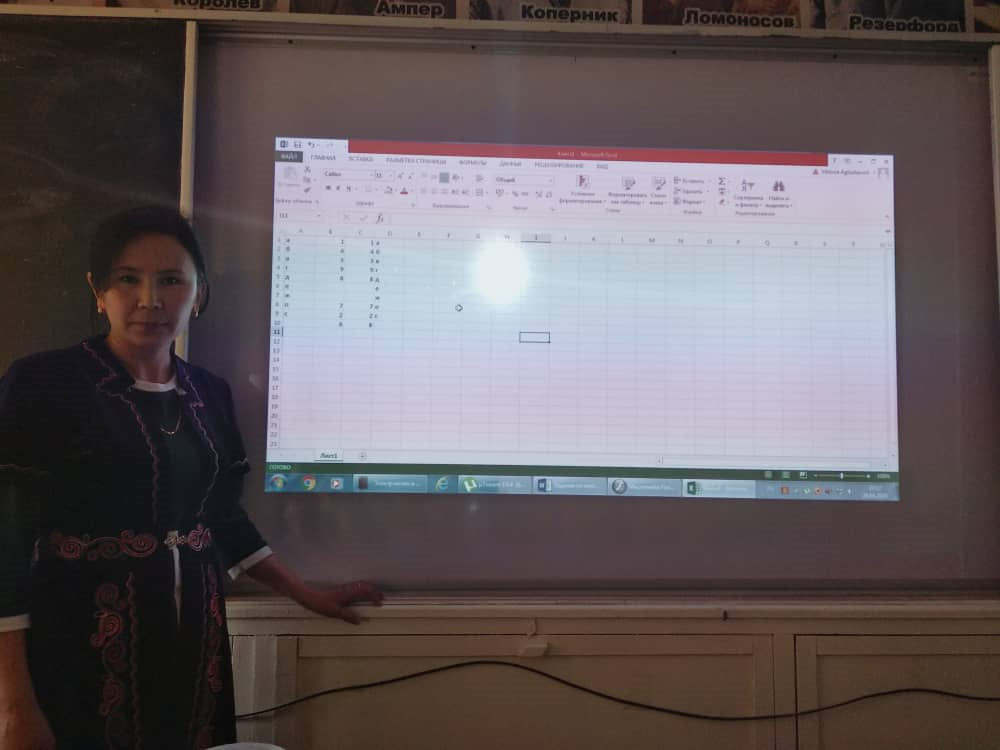 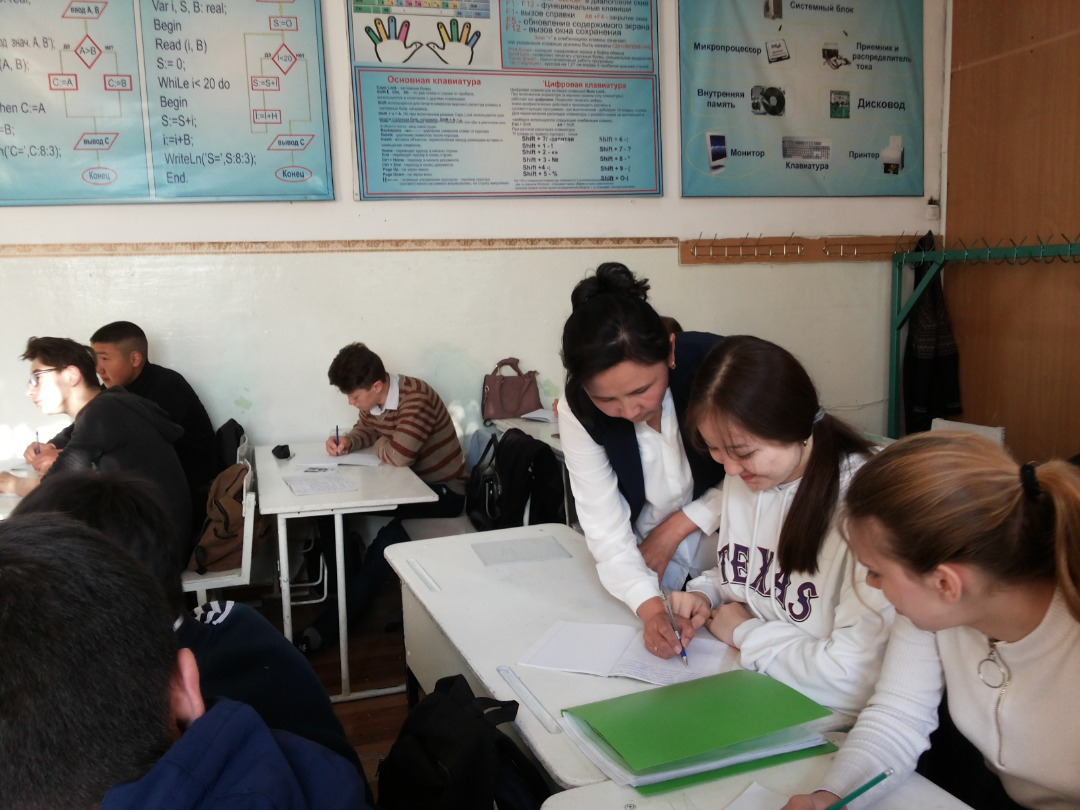 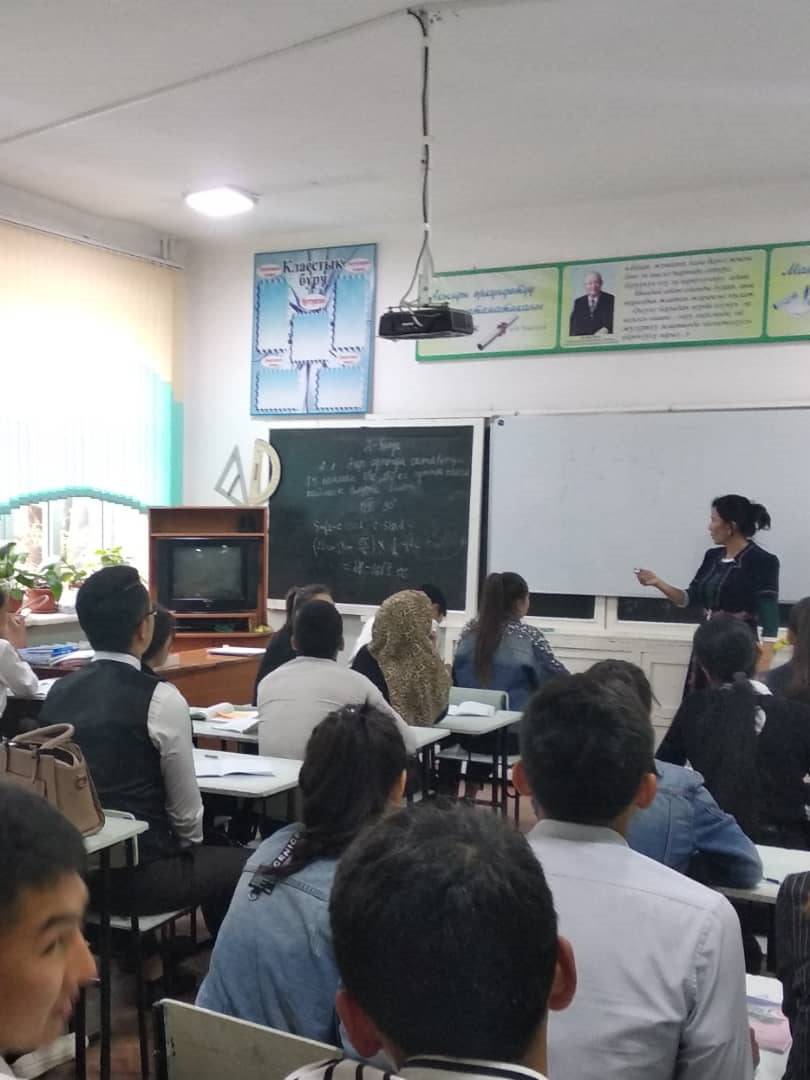 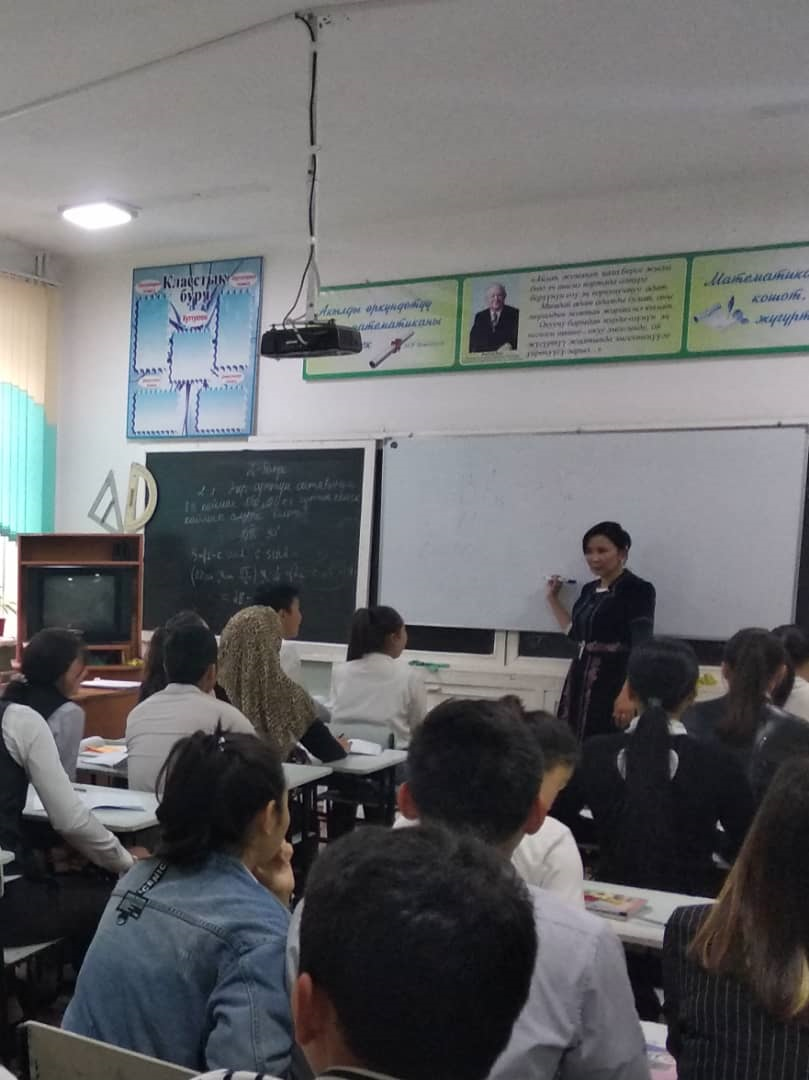